Bienvenue!
Français 3
mercredi, le sept septembre
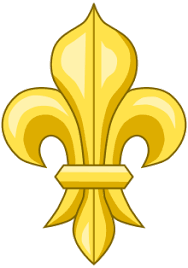 Travail de cloche
Écrivez une phrase au conditionel qui n’est pas un hypothèse irréel.
Bienvenue!
Français 3
mercredi, le sept septembre
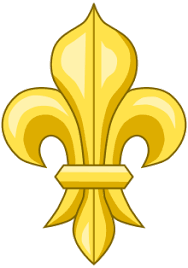 Ȋle Maurice (Mauritius) is an independent francophone island nation whose prosperity can be traced to its establishing a free port at its capital, Port-Louis.
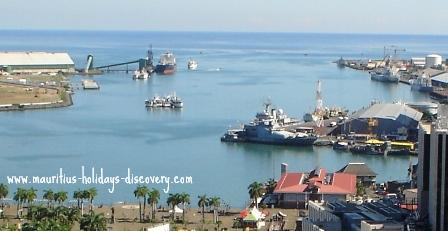 AVERTISSEMENT!
Exam: La Tulipe noire
Friday, September 9
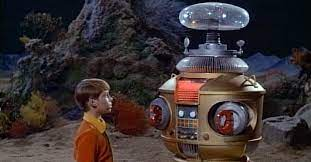 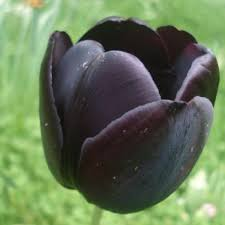 Devoirs
Billet de sortie
Écrivez une phrase au passé proche qui parle de cette classe de français.